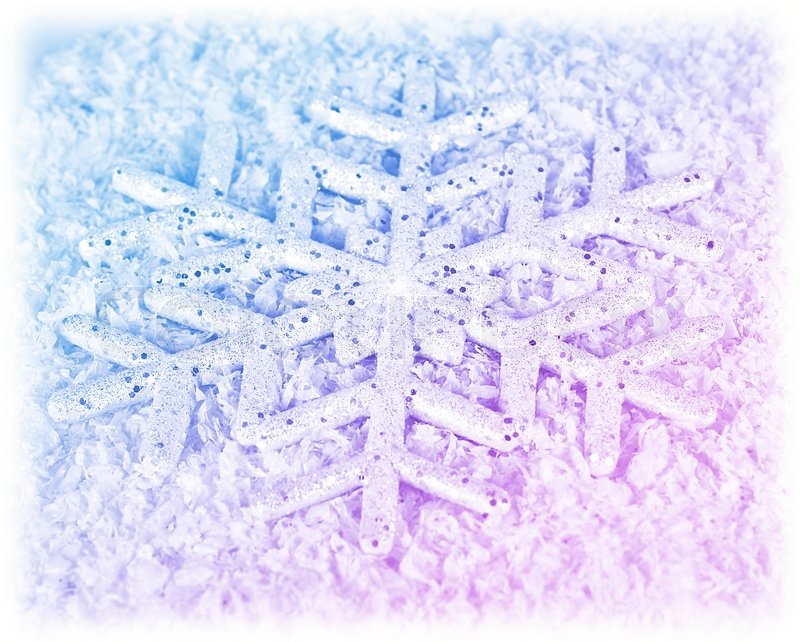 What do you think the word gigantic means?

Turn and talk to a friend next to you.
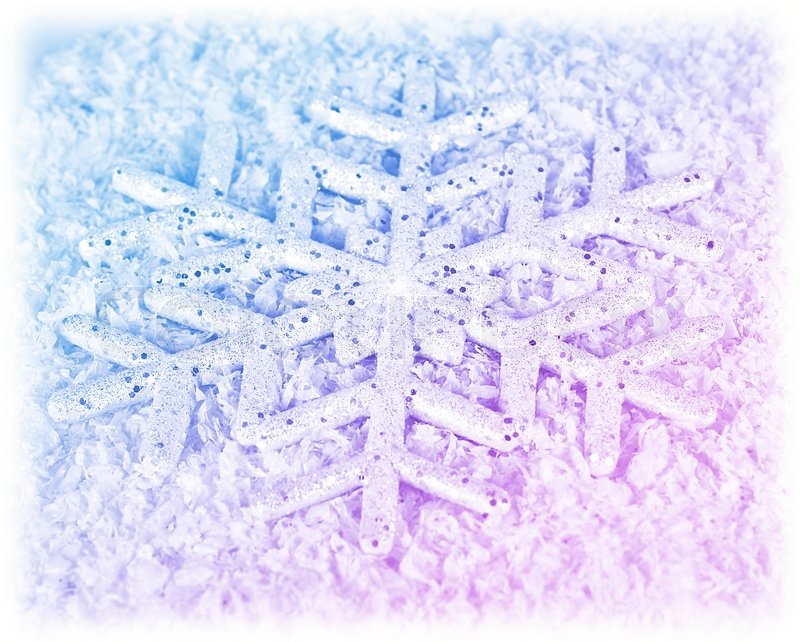 gigantic
adjective
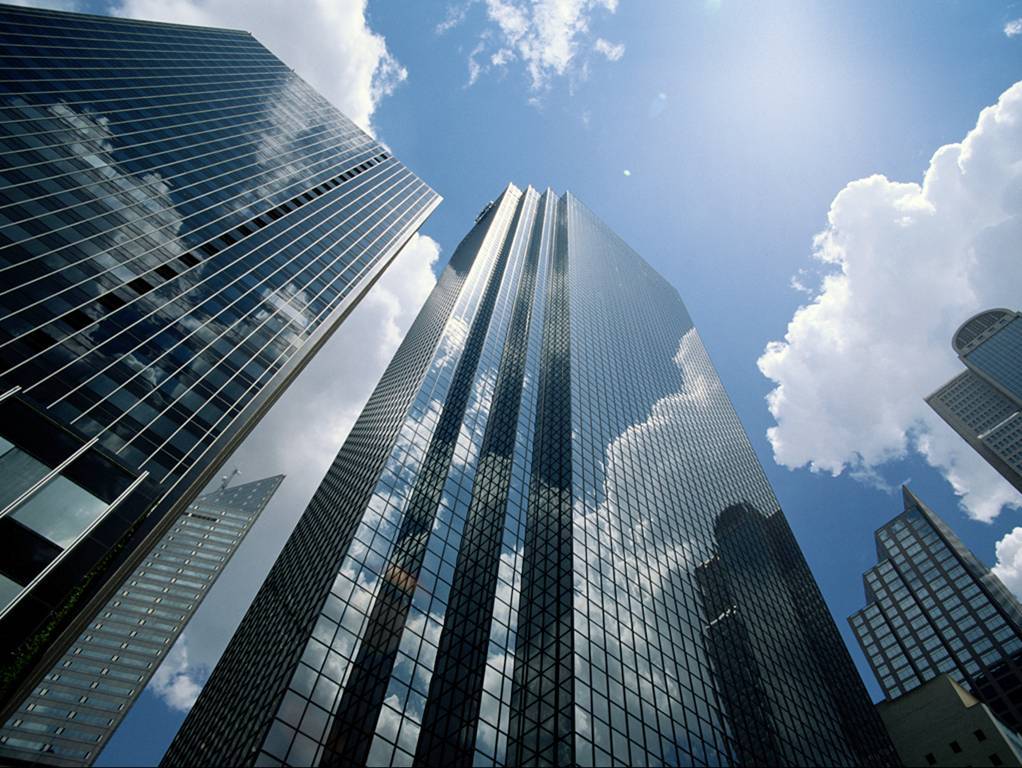 definition:
Very large; huge
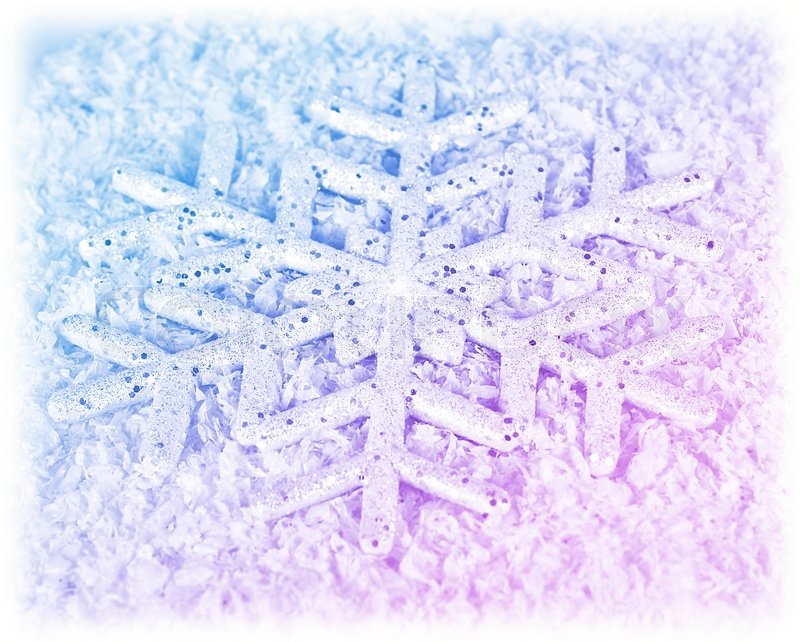 gigantic
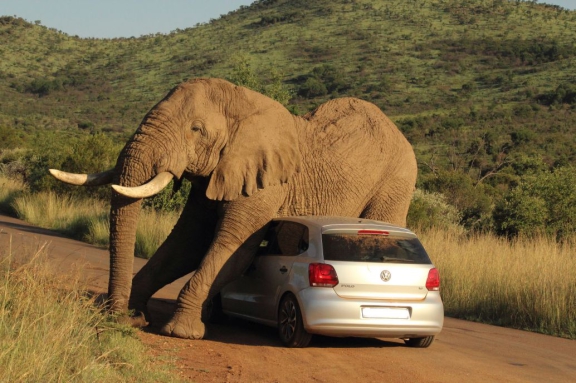 synonyms:
enormous 
huge
giant
Massive
colossal
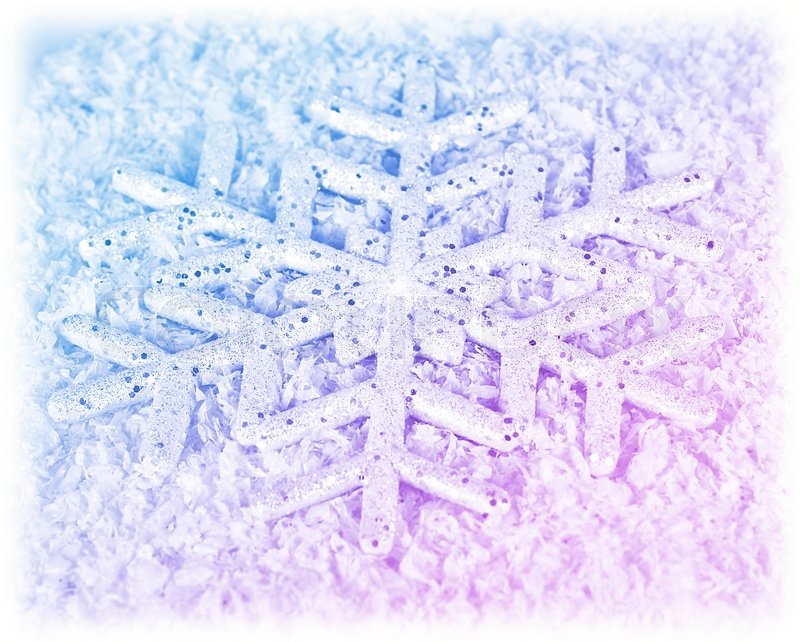 What is the opposite of gigantic? What are some antonyms?
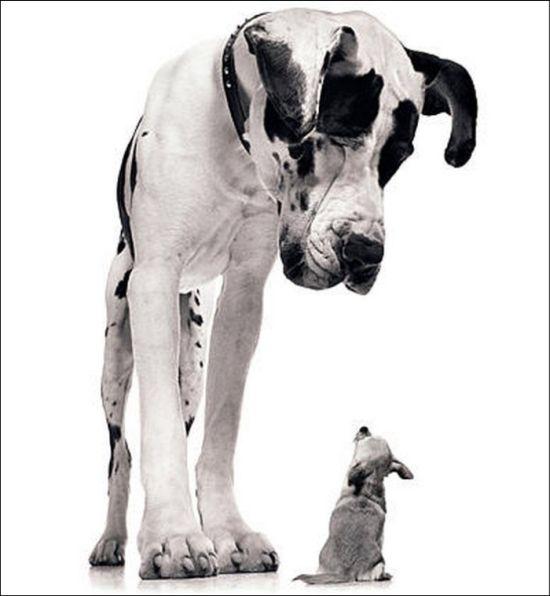 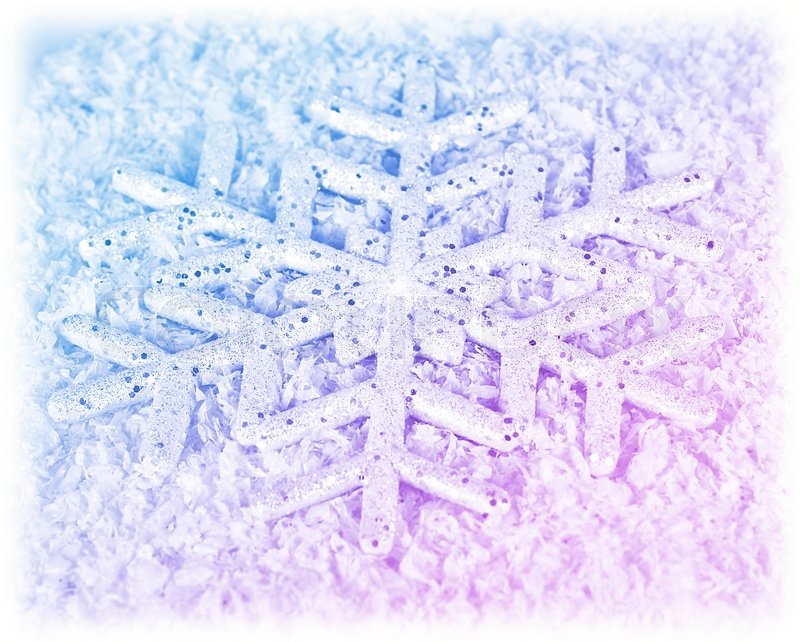 gigantic
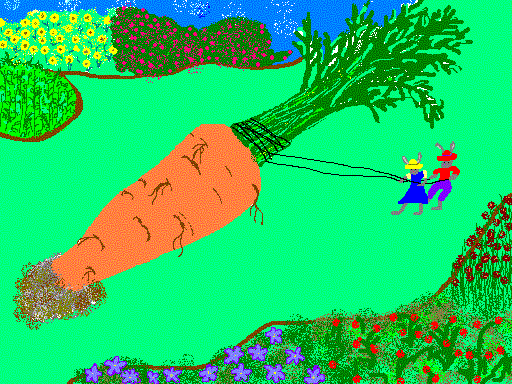 Mr. and Mrs. Rabbit had a hard time pulling the gigantic carrot from the ground.
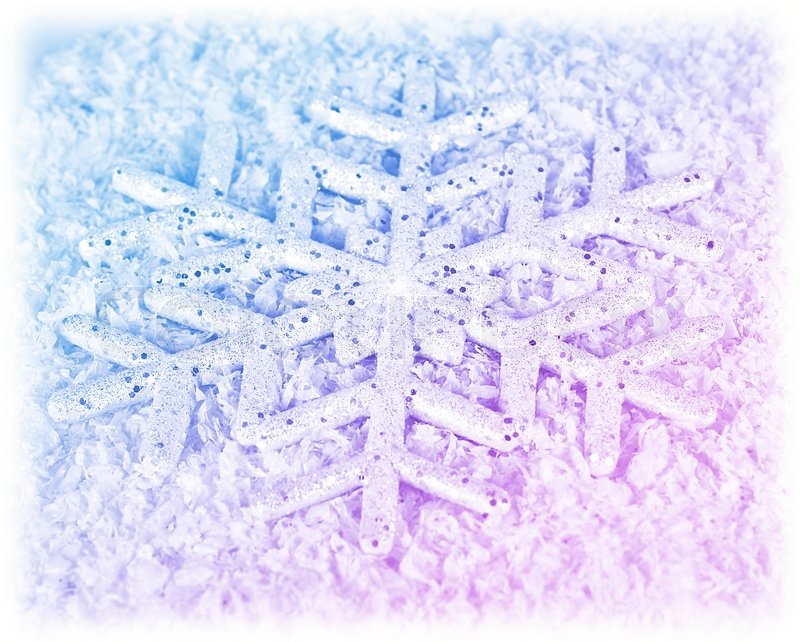 gigantic
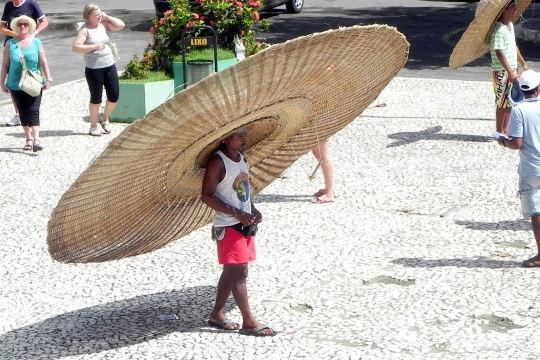 The gigantic hat blocked the sun from the man’s face.
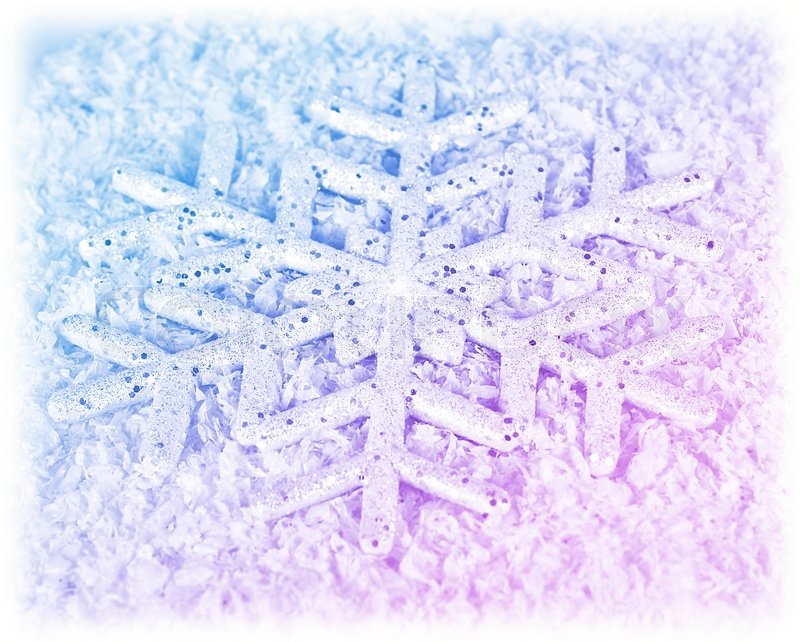 gigantic
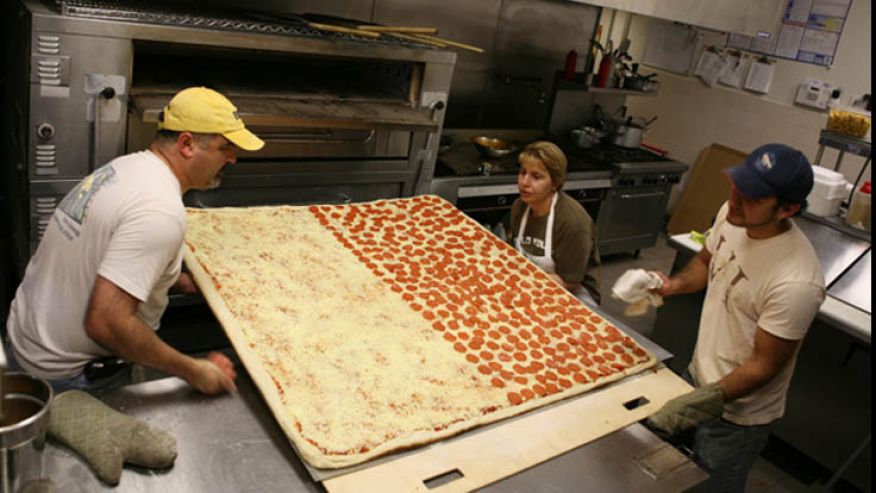 The pizza was so gigantic that it took 3 people to put it in the oven.
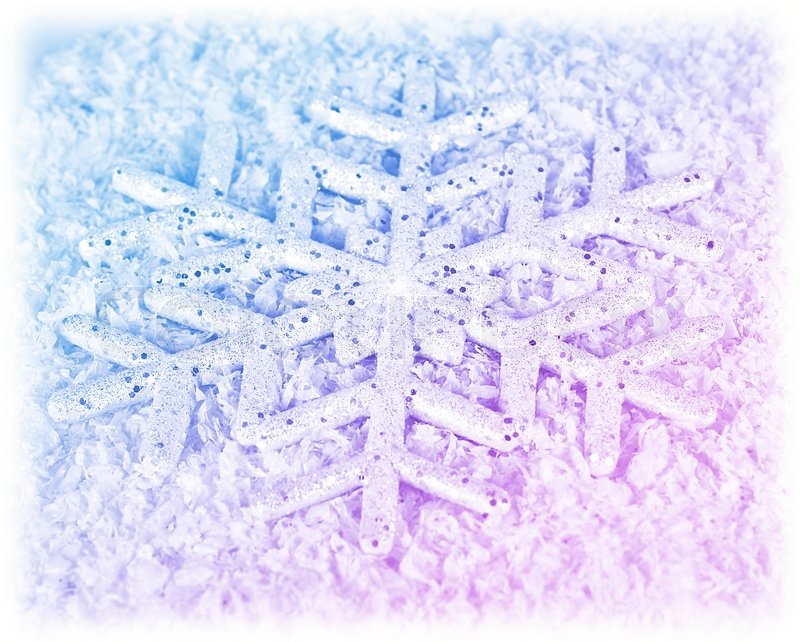 gigantic
What things are gigantic?
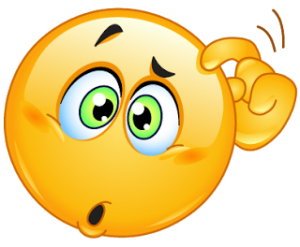 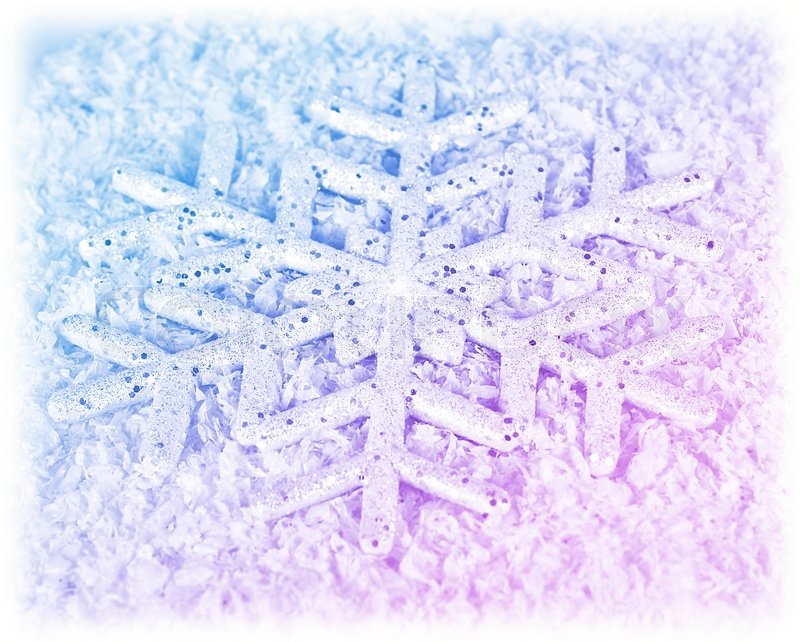 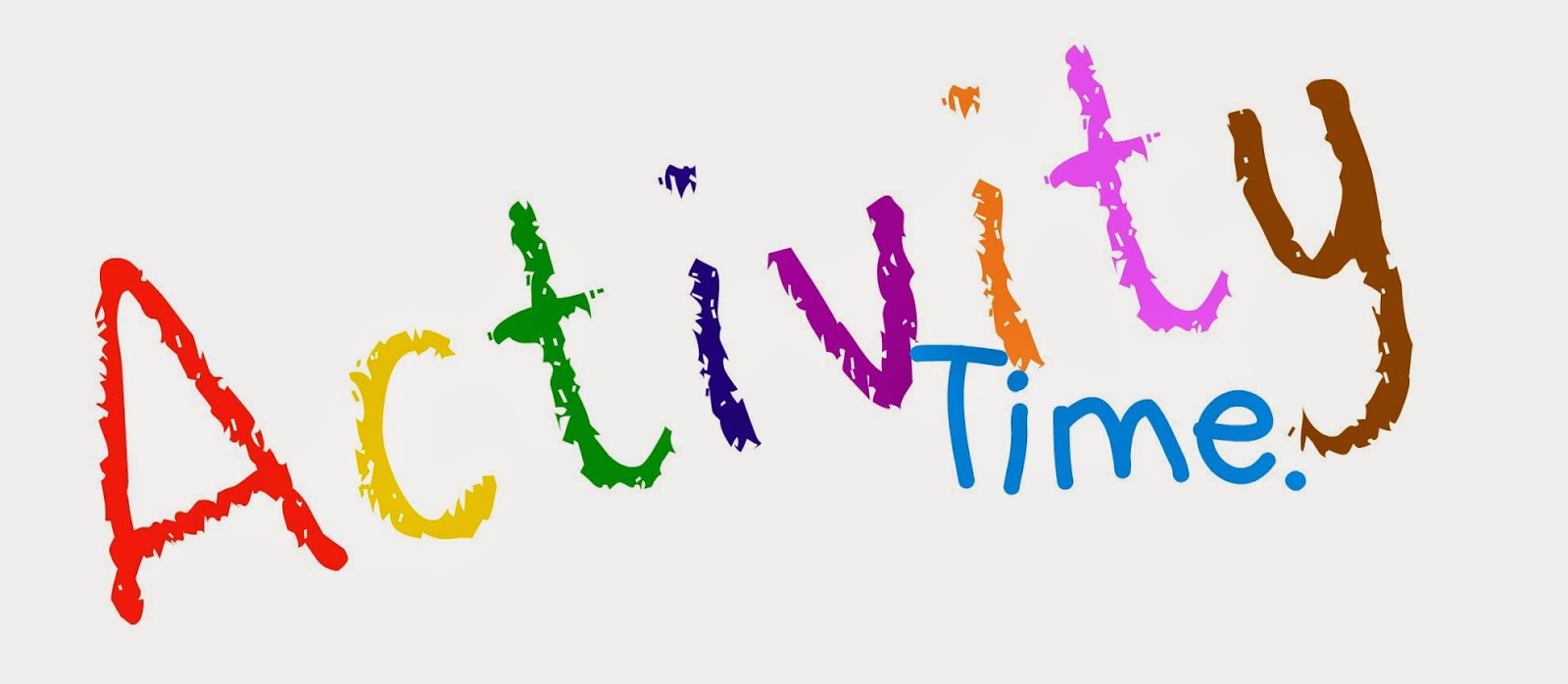 Fold a piece of paper in half.
On the left side of the paper draw a picture of something gigantic. 
On the right side, draw an antonym of gigantic. 
Label and/or write about each picture.